Bildungskooperationen in der Grenzregion
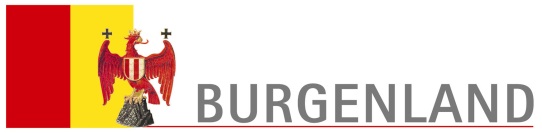 Förderung der sozial-emotionalen Kompetenz an der Nahtstelle Kindergarten - Schule
Förderung der Mehrsprachigkeit / Nachbarsprachen
Didaktische Handreichung für die Zusammenarbeit von Kindergärten und Schulen
BIG AT-HU
BIG SK-AT
Pilotierung in Kindergärten und Volksschulen in:
Oberwart, Horitschon und Eisenstadt
Pilotierung in Kindergärten und Volksschulen in:
Kittsee und Zurndorf
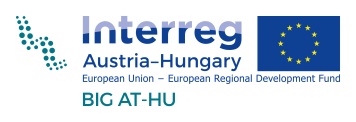 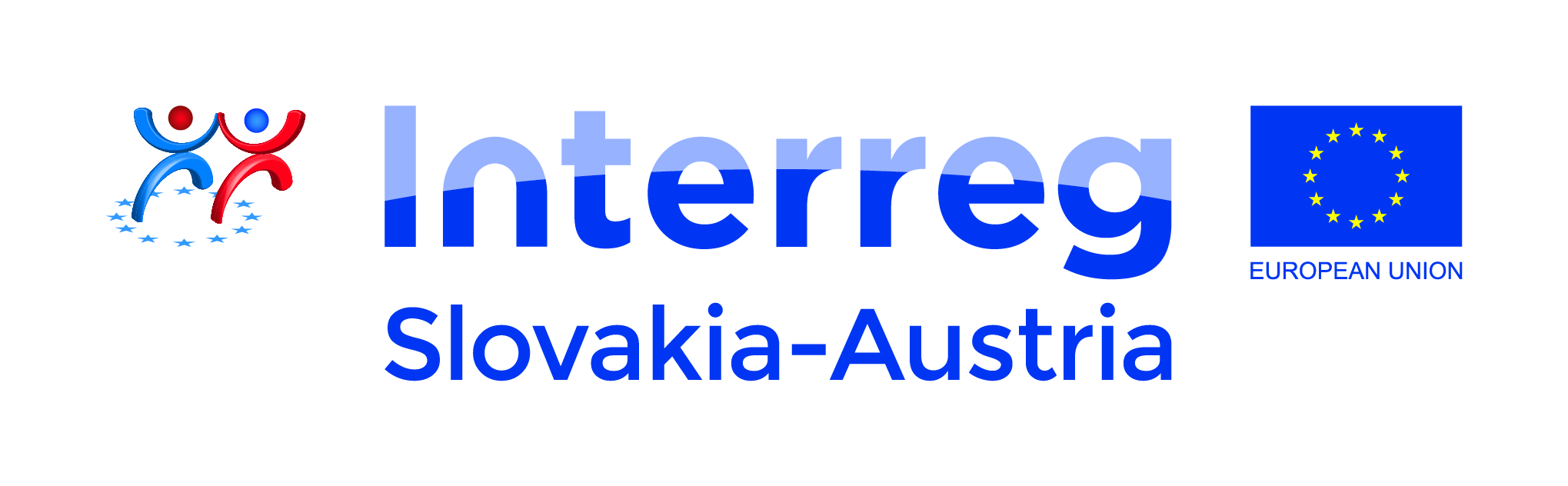 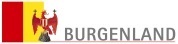 Ergänzungen
BIG AT-HU
BIG SK-AT
praktische Beispiele für den Spracherwerb Ungarisch
Beispiele für erlebnisbasiertes Sprachlernen Slowakisch
Sozial-emotionale Kompetenzen als Vorläuferfähigkeiten sprachlichen Handelns durch theaterpädagogische Methodik
grenzüberschreitendes Musikprogramm
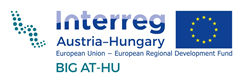 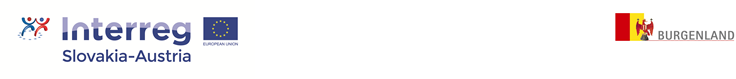 Ziele
Förderung der Nachbarsprachen und der Mehrsprachigkeit in der Grenzregion

Förderung der sozial-emotionalen Kompetenz an der Nahtstelle Kindergarten/Schule

Intensivierung der Zusammenarbeit von Elementarpädagog/innen und Lehrer/innen
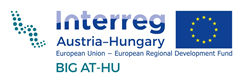 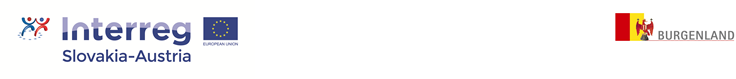 Gelingensbedingungen
Kind
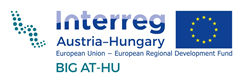 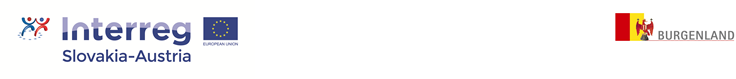 Nachhaltige Nutzung der Inhalte
Wissensplattform ab Dezember 2017 online

http://www.big-projects.eu/
Ich danke für Ihre Aufmerksamkeit!
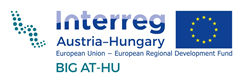 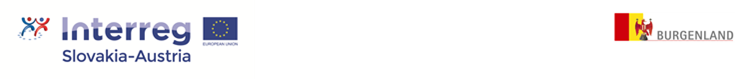